Семьи с доходом до 44094 рублей на человека в месяц имеют  право на ежемесячную выплату из материнского капитала.
Размер выплаты
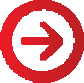 19620
Выплата  предоставляется до трехлетия  второго ребенка
Мурманская область
рублей
Как оформить выплату
Чтобы получить выплату,  нужно подать электронное  заявление в личном кабинете  на порталах GOSUSLUGI.RU,
ES.PFRF.RU, в клиентской службе  Пенсионного фонда, МФЦ.
Подать нужно только заявление.  Пенсионный фонд самостоятельно  запросит необходимые документы в рамках межведомственного
взаимодействия из соответствующих  органов и организаций.
Июль 2020
Июнь 2021
Январь 2022
12 месяцев
6 месяцев
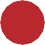 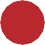 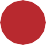 Обращение  за выплатой
Доходы семьи
Подробнее на сайте pfr.gov.ru